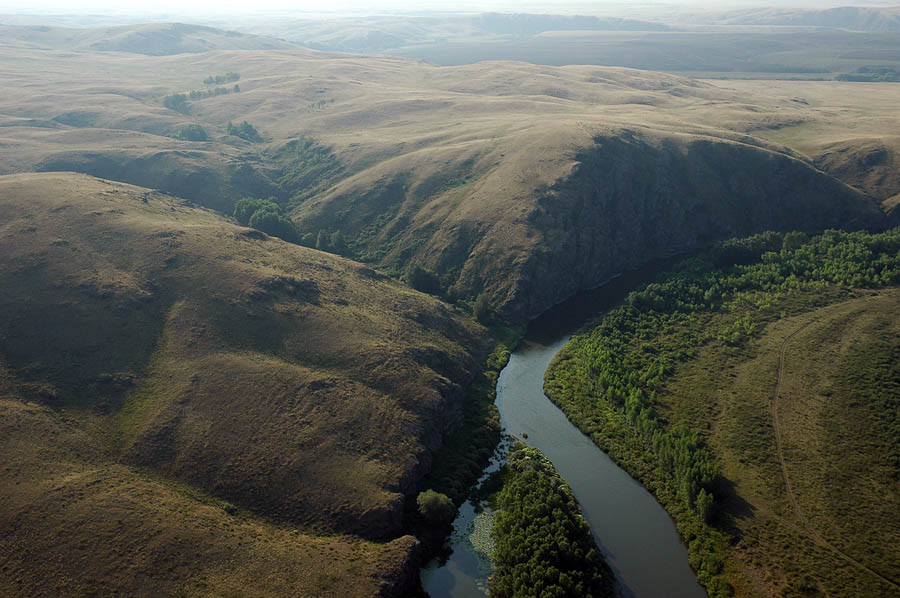 НАРОДЫ НАШЕГО КРАЯ
Подготовил  А.В. Поспелов, воспитатель группы № 7
2014 г


.
Древние племена Южного Урала
Древние племена Южного Урала
Древние племена Южного Урала
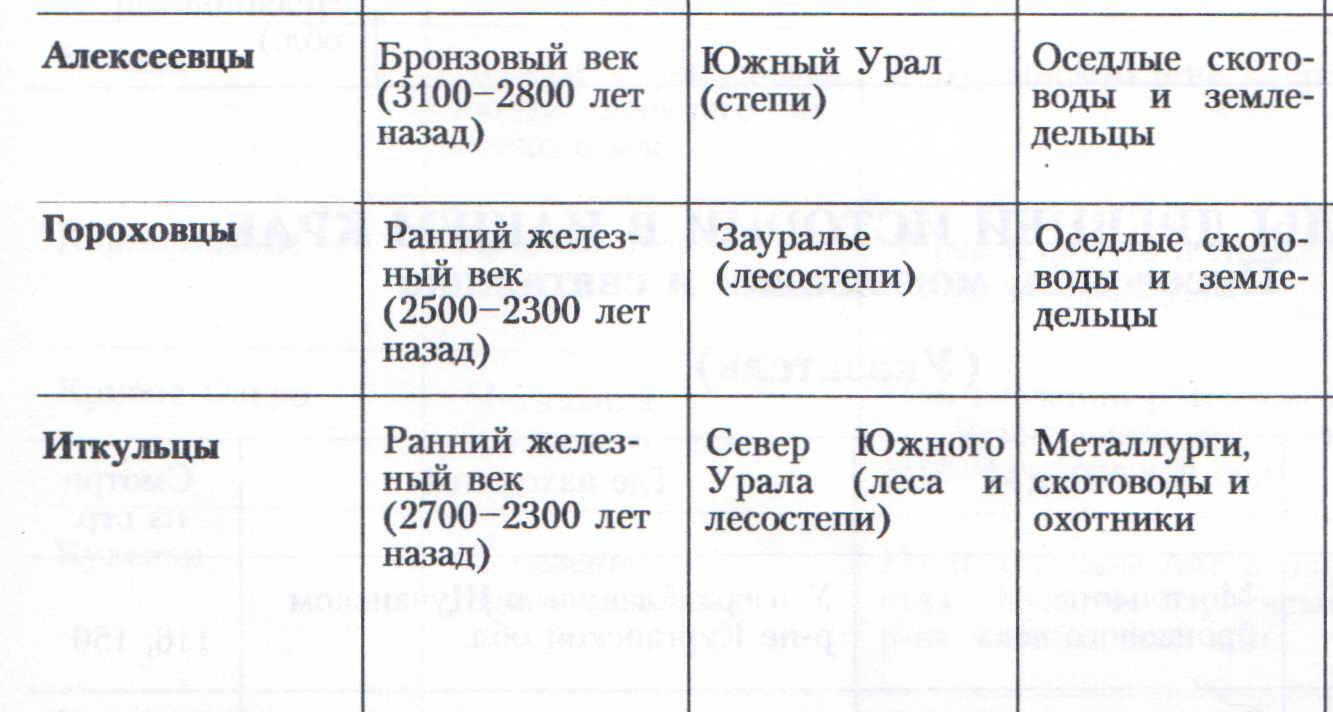 Древние племена Южного Урала
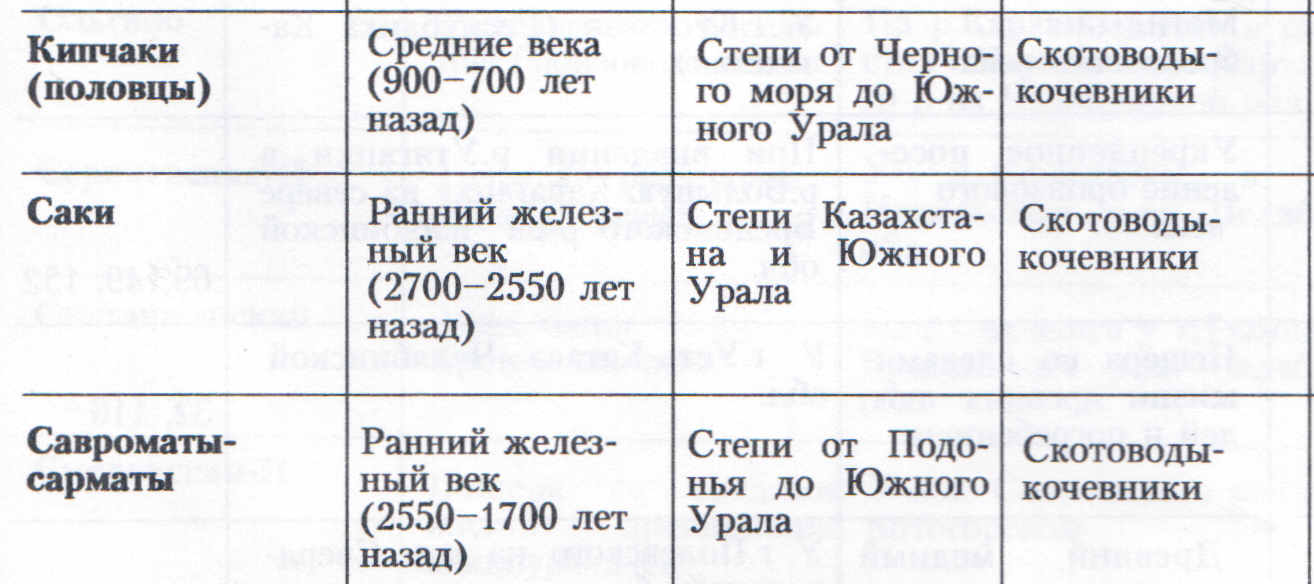 Великое переселение народов.«Южноуральские ворота»
Глубокий след в истории России оставили передвижения кочевых народов. На огромном протяжении Африки и Евразии от Атлантического до Тихого океана существовал огромный коридор. Через него в средние века прошли многие народы.
«Южноуральские ворота»
Территория южной части современной Челябинской области стала своеобразными «воротами» из Азии в Европу (севернее шли горы и леса, а южнее – безводные степи).
«Южноуральские ворота»
Великое переселение началось в начале 1 тысячелетия новой эры перемещением готов в Северной и Восточной Европе. Новый импульс ему придали гунны, которые начали движение по степям Сибири и Урала из Центральной Монголии до Южной Европы 1800-1600 лет назад. Огромные массы кочевников передвигались по степям, тесня проживавшие в них народы, те в свою очередь вытесняли «соседей». Вовлеченные в общий бурный поток племена оседали в стороне от его «русла».
«Южноуральские ворота»
Гунны с огнем и мечом прошли южнорусские степи и появились в бассейне Дуная.
С гуннами пришли тюркоязычные племена – предки татар и башкир. Башкирские племена обосновались на территории современных Челябинской области и Башкортостана.
«Южноуральские ворота»
Вслед за гуннами лавинами двигались племена савров, севров, печенегов, половцев.
Савроматы и сарматы
В 1 тысячелетии до нашей эры обширные южноуральские и прикаспийские степи населяли кочевники-скотоводы — потомки оседлых племен бронзового века. Древнегреческие историки (Геродот и другие) называли их савроматами (древнее название) и сарматами (более позднее название).
Савроматы являлись восточными соседями скифов. Территория, которую занимали савроматы, начиналась у Дона и уходила далеко на восток. Южноуральские степи были ее частью. Здесь они кочевали свыше тысячи лет, с VII в. до нашей эры и по IV в. нашей эры. Савромато-сарматские племена были родственны скифам, говорили на языке, близком к их языку.
Из сарматских захоронений
«Южноуральские ворота»
В начале VI в. через южноуральские и прикаспийские степи прошла новая волна кочевников из Азии — аваров. 
В русской летописи они именуются обрами.
Записать в конспект!
Последним движением народов из Азии в Европу через южноуральские степи было нашествие татаро-монголов в 1236 году.
Великий Чингисхан
Монголо-татарское нашествие
В начале XIII в. в глубине Центральной Азии возникло монгольское государство. Глава его Чингис-хан и монгольские феодалы совершали грабительские походы. В 1219–1222 гг. они с огнем и мечом прошли через Среднюю Азию и Иран, ворвались на Кавказ. Весной 1223 г. на р. Калке монголо-татары разбили соединенные силы половцев и русских князей. После этого они двинулись на Волжскую Болгарию, однако были разбиты болгарами и ушли в заволжские степи. Вскоре они вновь появились на р. Яике и Нижней Волге.
Завоеватель Руси Бату-хан
«Золотая Орда»
В 1236–1242 гг. монголо-татарские полчища во главе с ханом Бату (Батыем) завоевали Башкирию, Волжскую Болгарию, русские княжества и проникли в Западную Европу. Обессиленные в сражениях с русскими, монголо-татары потерпели ряд поражений на Западе и летом 1242 г. повернули обратно на Восток. Пройдя через южнорусские степи, они обосновались в низовьях Волги. Возникло монголо-татарское государство, которое русские называли «Золотая Орда».
«Золотая Орда»
Оно занимало обширное пространство — от Дуная до Иртыша. Вначале Золотая Орда  являлась частью монгольского государства, но потом стала самостоятельным государством.
Русь находилась в зависимости от Золотой Орды, неся тяжелое монголо-татарское иго.
Монгольские воины
Русский воин
Монгольские воины
Свидетельства былого величия
К моменту прихода на Урал русских население края по своему происхождению, языковой принадлежности и хозяйственно­культурным типам составляло три большие группы.
1 группа
Аборигенное, автохтонное население - издревле проживавшие на Урале коми-пермяки, удмурты, ханты, манси.
Ханты сформировались в конце 1 тысячелетия н. э. на основе смешения аборигенного населения и угорских кочевых племен, пришедших из Западной Сибири и Северного Казахстана. 
Манси родственны хантам.
Таежная охота и рыболовство в сочетании с оленеводством и собаководством.
2 группа
. Смешанное население - татары, башкиры, ненцы - сформировалось позднее в результате переселения народов из других районов и включения в их состав коренного населения. Тюрко­язычные племена - предки татар и башкир - в область Урала стали проникать с нашествием на Европу гуннов. Оседая, тюрки воспринимали культуру местных финно-угорских народов и частично сливались с ними. Новые волны тюркоязычных племен накатывались на протяжении V-VIII вв.
Татары
Этноним «татары» впервые возник в VI в. среди монгольских племен, обитавших к юго­востоку от Байкала. Татары охраняли северную границу Китая от кочевников.
Татары
Чингиз-хан поголовно истребил татар за то, что они отравили его отца. Но китайцы по привычке применяли это название, распространяя его на все многочисленные племена монголов. Из китайской летописной традиции это название проникло и в русский язык. В XIII-XIV вв. на Руси татарами называли многие народы, вошедшие в состав Золотой Орды.
Башкиры
В их этногенезе (происхождении) приняли участие коренные обитатели Урала - ираноязычные сарматы, финно-угорские племена, а также тюркоязычные кочевники. В XI-XПI вв. В этногенезе башкир участвовали огузо-печенежские племена, волжско-камские булгары, кипчаки и некоторые монгольские группы. После распада Золотой Орды башкиры оказались под властью Казанского и Сибирского ханств и Ногайской орды. В 1552-1557 гг. они вошли в состав России, что способствовало их консолидации в народность. До этого же у башкир насчитывалось около 40 племен и племенных групп: юрматы, бурзяне, усергане, кыпчаки, табынцы, катайцы, минцы и другие.
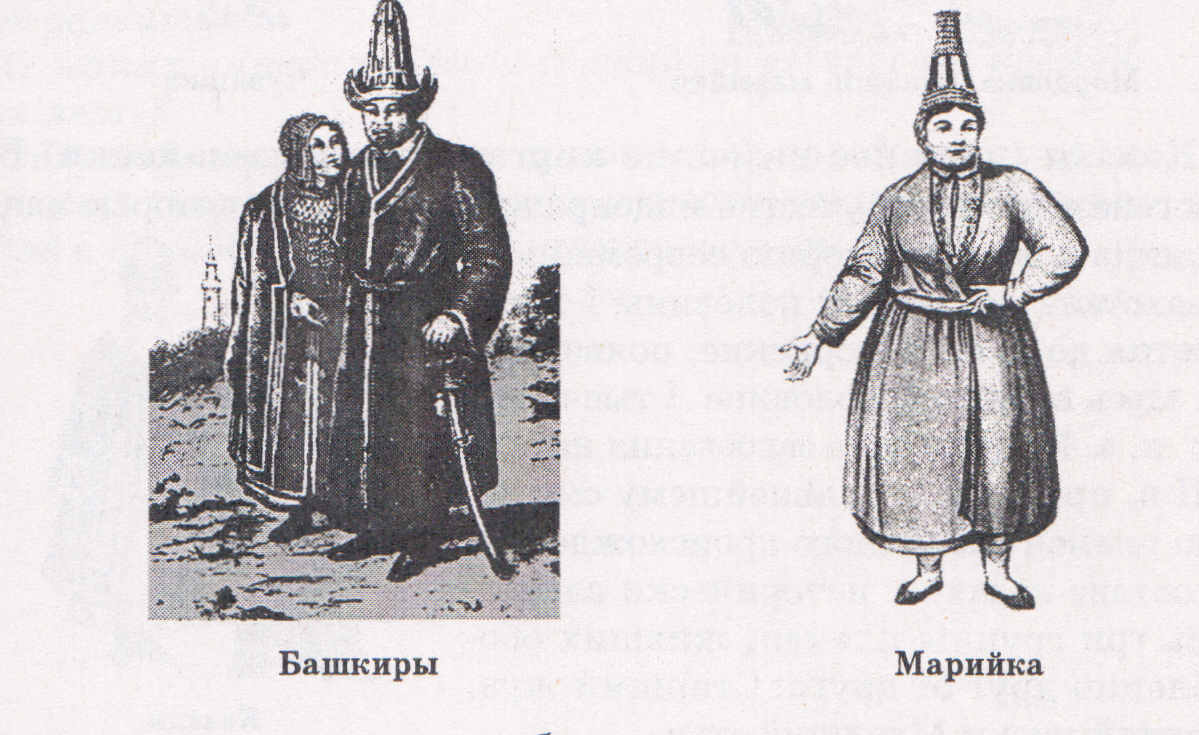 ненцы
Обитали в тундре (прежние русские названия их - самоеды, юраки), занимались охотой и рыболовством. Предки ненцев населяли лесостепные области Прииртышья, Притоболья, предгорья Алтая и Саян. В 1 тысячелетии н.э. под воздействием гуннов и других племен они продвинулись на север и ассимилировали аборигенов-охотников на оленя и морских зверобоев, т.е. растворили их в своем этносе.
3 группа. Поздние переселенцы.
Незадолго до русских, а потом и вместе с ними появились на Урале близкие аборигенному населению по языку и хозяйственной деятельности коми-зыряне, мари, мордва, а также чуваши, казахи, калмыки.
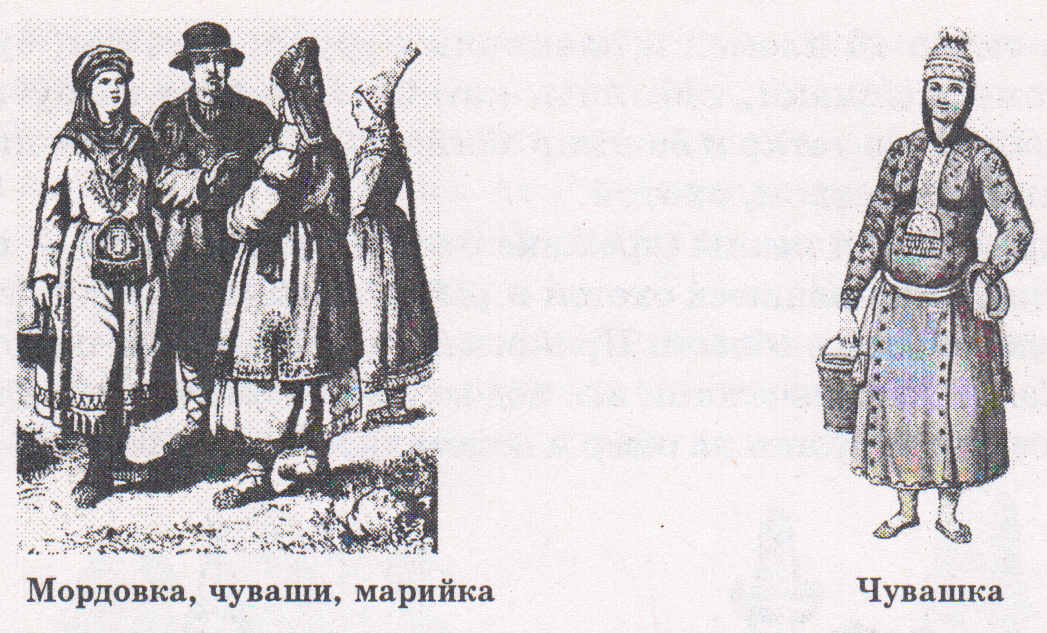 Калмыки
Калмыки - потомки айратов, одного из монгольских племен. В начале 17 в. переселились в Россию и получили земли в низовьях Волги и Урала. Калмыки - единственный народ Европы, исповедующий буддизм. 
К концу XV в. финно-угры и тюрки проживали на территории лесной и лесостепной полосы от Оки на западе до 3ауралья на востоке. С того времени контакты финно-угорского, тюркского и восточно-славянского населения приобретают постоянный характер.